Enterprise Storageat Seton Hall University
Matt Stevenson – IT Architect
Seton Hall University
stevenma@shu.edu
About Seton Hall University
Located in South Orange NJ
Approx 12,000 Students/Faculty/Staff
Main campus and Law School
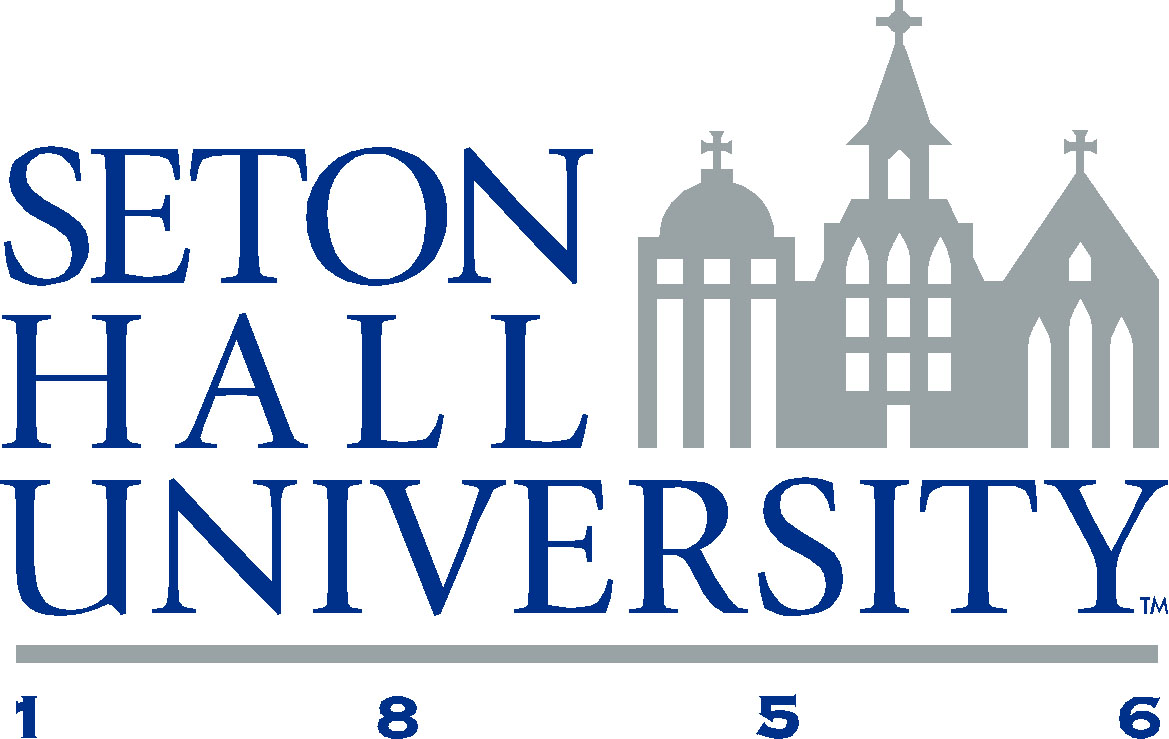 Enterprise Storage Focus
Part of a larger virtualization effort

“Virtualize Everything”
Servers
Desktops
Network
Storage

All storage is using “storage virtualization”
What is storage virtualization?
Layer residing between the host (server, desktop, etc) and the physical storage array (out of band or in band)

Manipulates physical array(s) to overcome array limitations (maximum LUNs, number of partitions, replication, mirroring, heterogeneous storage environments)

Platform is usually one of the following:
Stand alone appliances
Included in the physical array
Storage switch based
History 2004 / 2005
In 2004 SHU had stand alone servers and various disk islands

Most storage was direct attached

Standard “1U” rack servers, one per application
Architectural Changes (1)
Implement SAN
Reduce dependency on direct attached disk
Provide more centralized management of disk

Reduce server sprawl
Research virtualization technology

Focus on Blade technology
Smaller size, power, and cabling requirements
Architectural Changes (2)
IBM Blade Center Technology

Modular design

Includes Network, Storage Switch, and Management in single chassis

Lower power requirements for servers

70 Servers per rack

Boot from SAN for no moving parts on blades
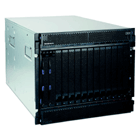 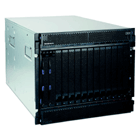 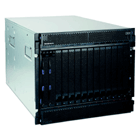 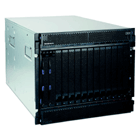 Architectural Changes (3)
Implement SAN

Reduce server sprawl

Focus on Blade technology

All led to: 
 Requirement for Storage Virtualization
Storage (SAN)
SAN Storage
IBM DS8000
StorageTek Flex380
Sun 6140


SAN Infrastructure
qLogic SANBox 9000 (Blades)
Up to 256 Ports (2/4/8G + 10G ready)
Ability to expand SAN to other buildings/long distance (DR, etc)
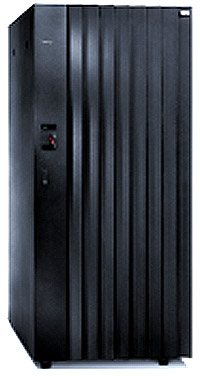 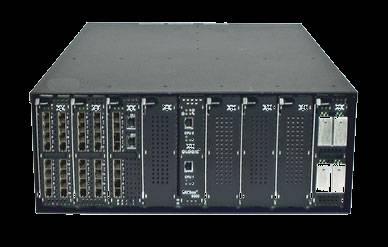 Storage Virtualization (1) - Logical
Server

SAN Switch

Virtualization


Storage
Blade 1
Blade 2
Blade 3
Blade 4
SAN Switch 1
SAN Switch 2
IPStor 1
IPStor 2
IBM
DS8000
Sun
Flex380
Storage Virtualization (2) - Software
FalconStor IPStor software (v5)

“Virtualizes” all storage, allows resize, assign/remove on the fly

Allows mirroring/physical disk moves with no downtime (between multiple physical storage units)

Single “pane of glass” management for all storage

Freedom from vendor limitations (LUNs, sizes, etc)

Snapshots of live data possible
Storage Virtualization (3)
FalconStor IPStor software (v5)

In-band solution

Active/Active cluster

Single software interface for all management (Linux/Windows) via Java web start launcher

Clients available for snapshots for Oracle, Notes/Exchange, SQL Server, etc
Storage Virtualization (4)
Tasks for administrators:

Mirror data (Upgrades, backups)

Move data

Add additional storage from selected tier

Provision new servers
Storage Virtualization (5)
Mirror Command
Move data
“Swap” mirrors
“Promote” mirror to primary storage

Moving storage from one array to another
Migrating storage between Arrays (1)
Step 1
- Mirror Data
Old Array (Primary)
New Array (Secondary)
Mirror Data
Old Array
(Secondary)
New Array (Primary)
Step 2
- Swap Primary/Secondary
Mirror Data
Migrating storage between Arrays (2)
Step 3
- “Promote” Mirrors
Old Array (Secondary)
New Array (Primary)
Break Mirror
Old Array
New Array
Step 4
- Remove Old Storage
Additional Features
Replication

“Hot Zone”

Snapshots

Reports
System Performance
Applications currently utilizing storage virtualization – 100+ server clients

Lotus Domino (campus wide)

Sungard Banner (Approx 12 instances with multiple add-ons)

File/Print services (campus wide)

Content management system

Luminis Portal

VMWare ESX Servers
Storage Virtualization Sample Configuration
Banner ERP System
Storage Virtualization and Banner (1)
Banner Hardware and Operating Systems

	Hardware (Application and DB servers)
IBM LS21 AMD Opteron Dual Core, Dual Processor blade
8GB RAM
4Gb Fiber Channel HBA, Boot from SAN
Dual GigE Ethernet

Operating System
RedHat Enterprise Linux AS 3.0 – Update 9 (32Bit)
Storage Virtualization and Banner (2)
Production Banner layout
Prod App Server #1
Prod App Server #2
Banner Prod DB #1
Storage Virtualization
DS8000
Storage
Flex380
Storage
Data Mirrored
Storage Virtualization and Banner (3)
Banner DB Layout

	Virtual Disk	Mount Point
32GB 	OS Filesystems
32GB 	/u00/app/oracle
100GB 	/u00/archive
120GB 	/u00/backup
30GB	/u00/oradata
100GB	/u01/oradata
32GB	/u02/oradata
32GB	/app/sct
Banner App Server Layout

	Virtual Disk	Mount Point
32GB	OS Filesystems
32GB	/u00/app
Storage Virtualization and Banner (4)
Storage Virtualization Banner tasks

Mirror Data
Specific virtual disks or entire system

Monitor performance
Read/Write usage of specific virtual disks or entire system

Resize virtual disks and filesystems when necessary
RHEL AS 3.0 requires offline filesystem resize
Online resize available in RHEL AS 4.0+
Storage Virtualization - Review
Single pane of glass for administration

Migration between physical disk arrays is a non-issue

Simplification means no full time storage administrator necessary

Avoid Single Point of Failure

Storage Virtualization Banner usage is no different than any other system
Questions
Matt Stevenson – IT Architect
Seton Hall University
stevenma@shu.edu